BUSINESS DAY AT 1ST HIGH SCHOOL OF CHOLARGOS
18 JUNE 2017
Preparing our stall in the central hall
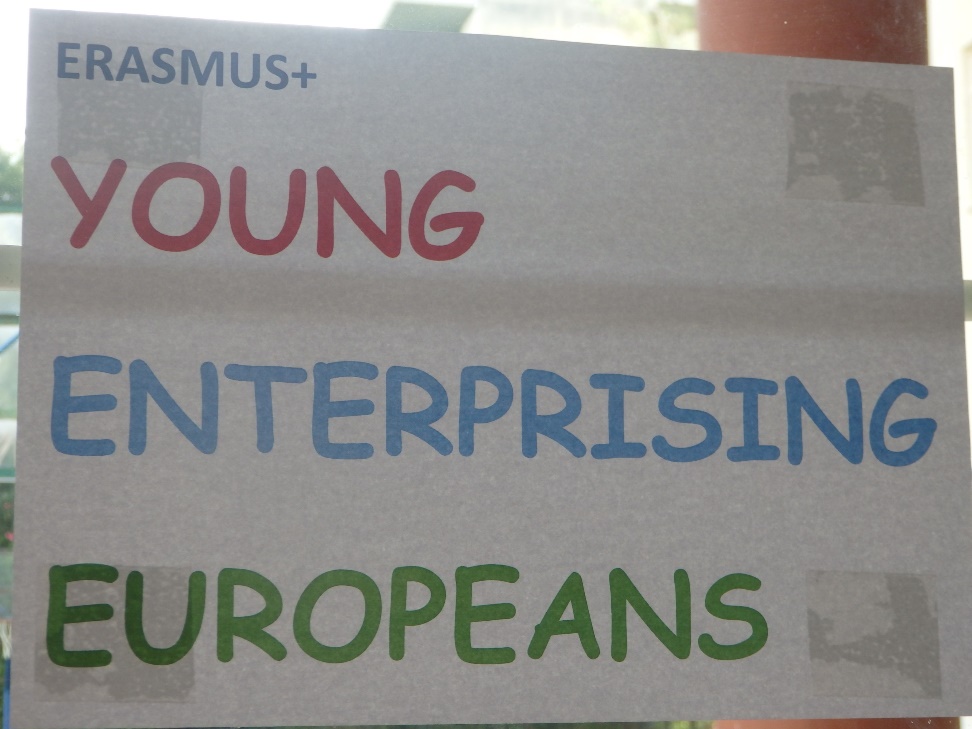 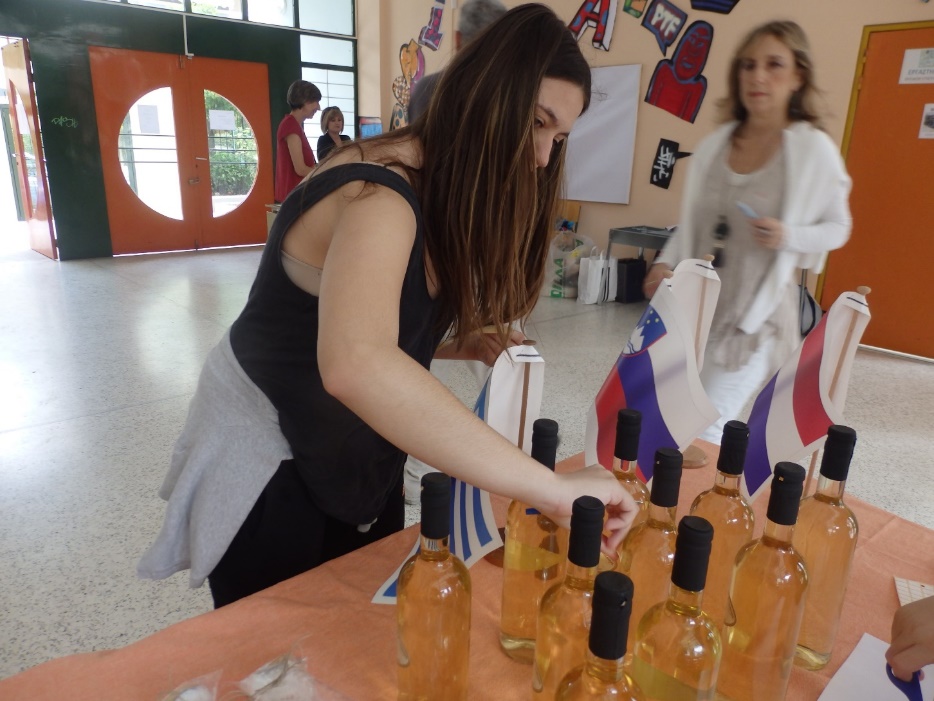 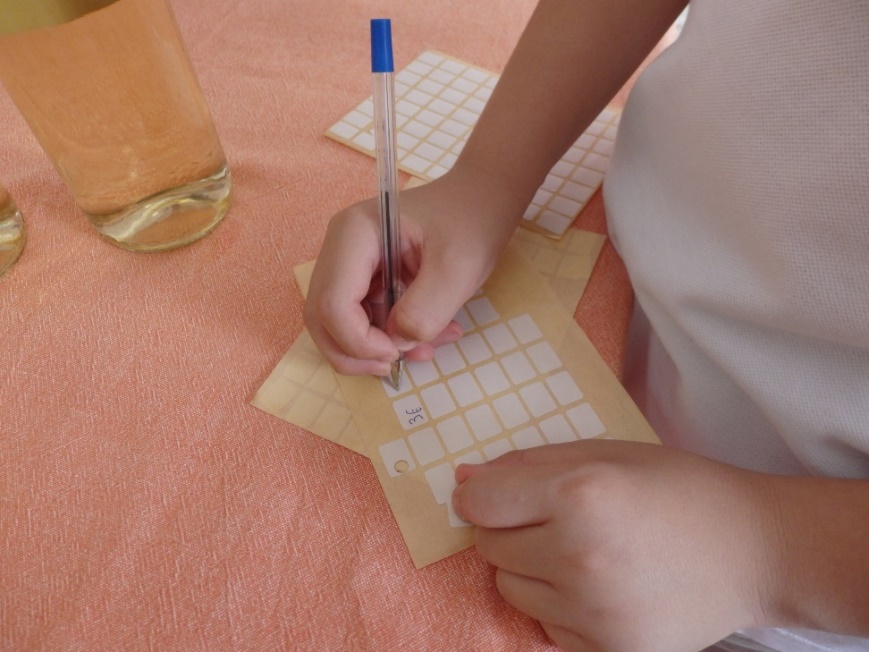 Our products of our school mini company
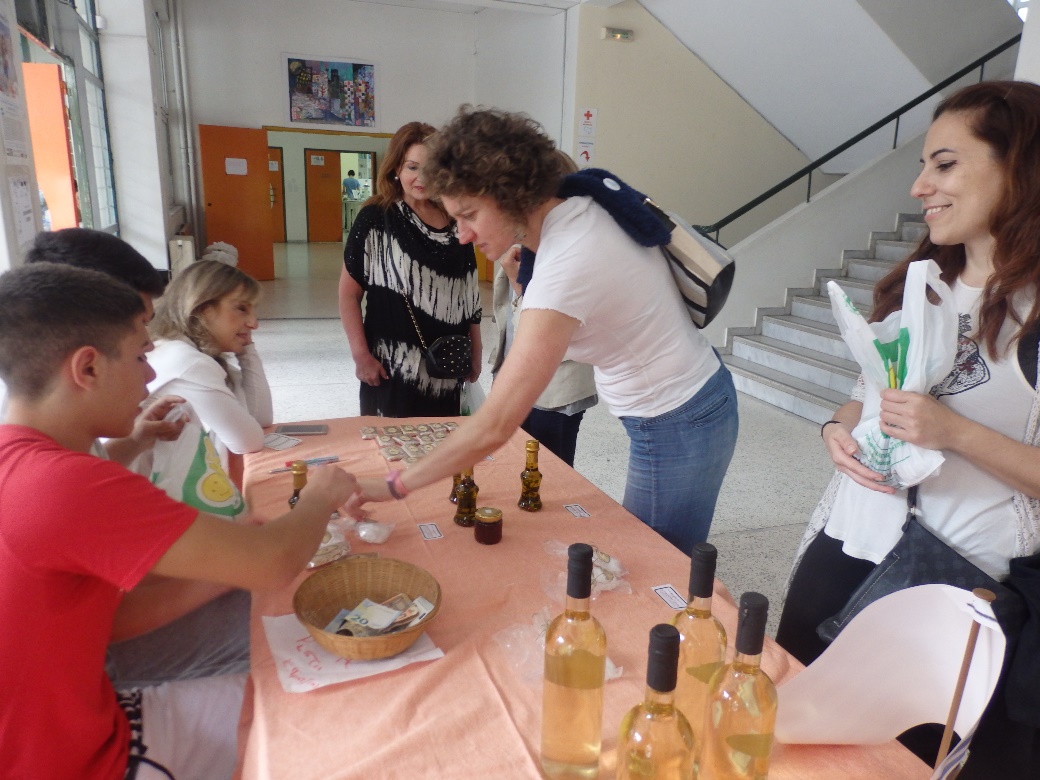 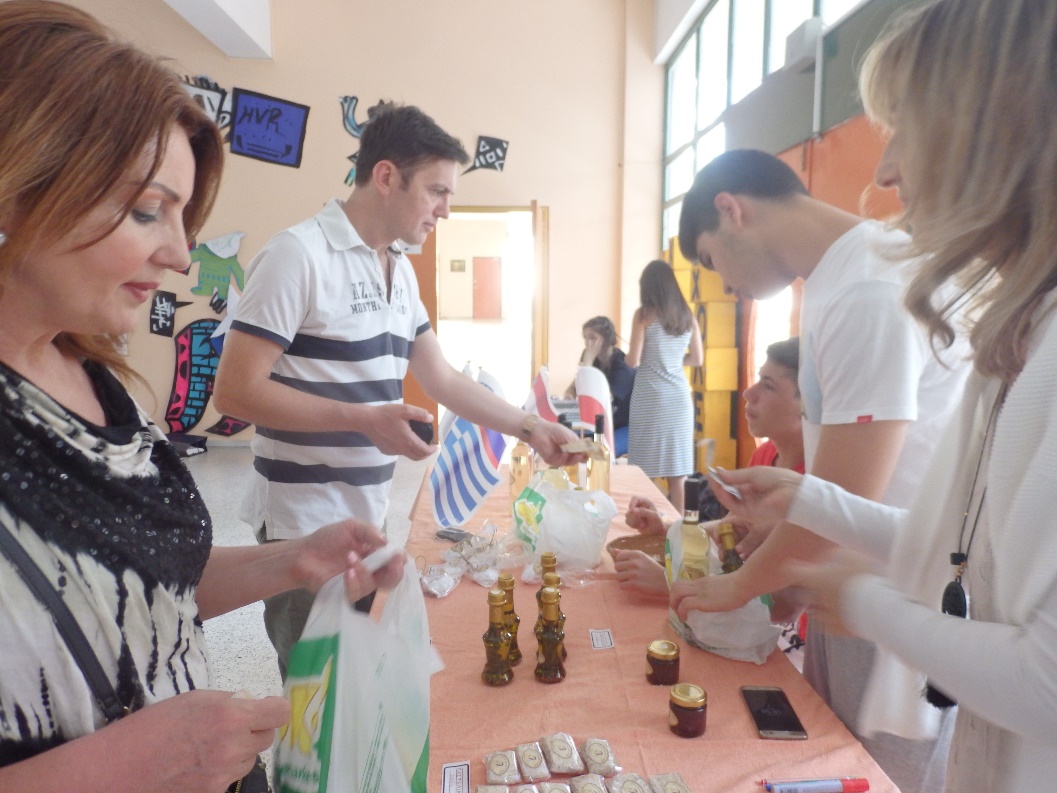 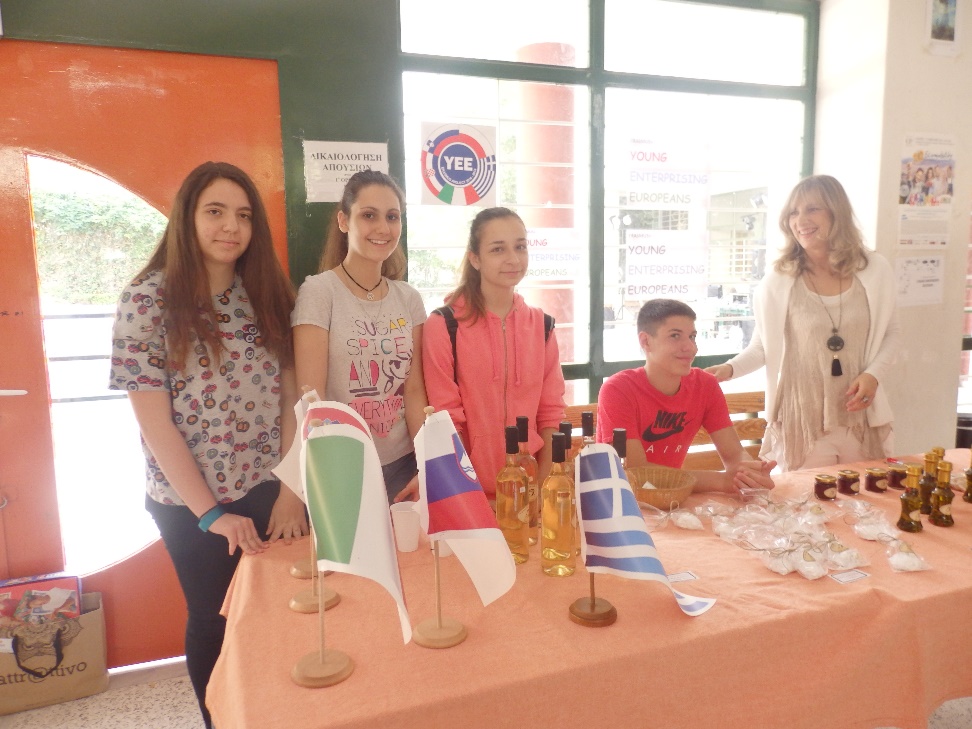 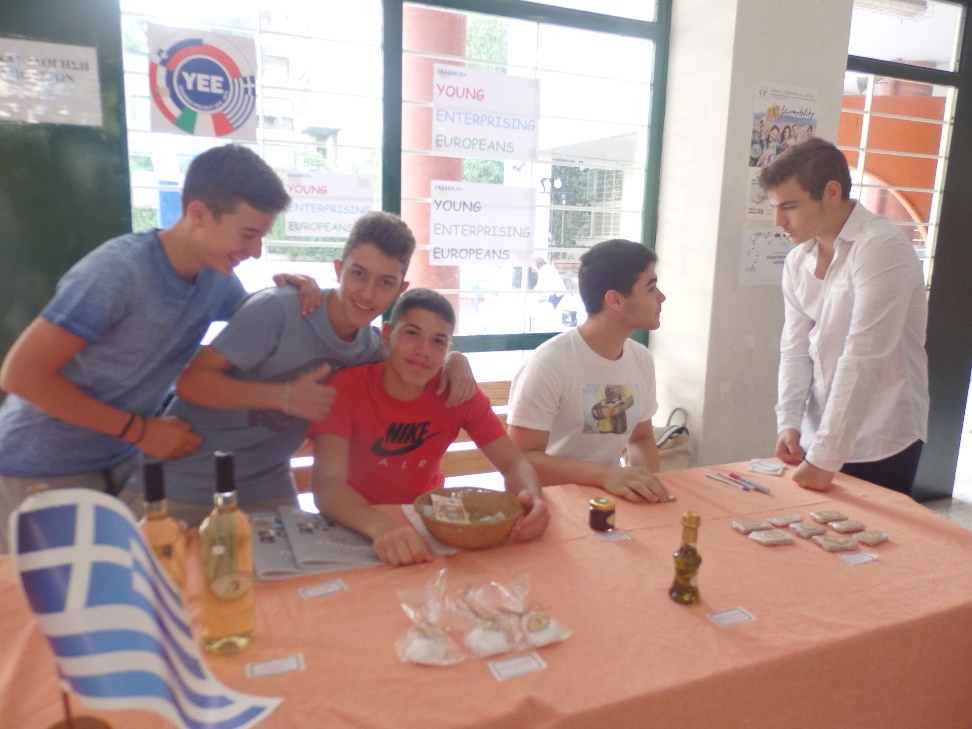